Козловский муниципальный округ 
Чувашской Республики
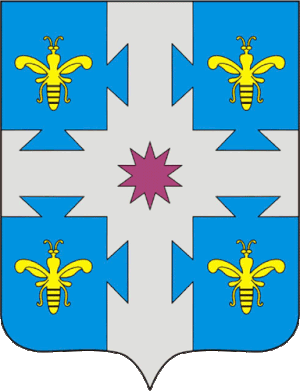 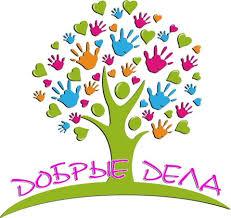 Мастер – класс «Ромашка своими руками в ДОУ»
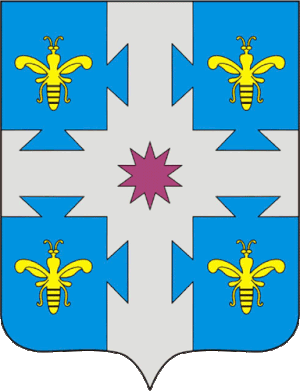 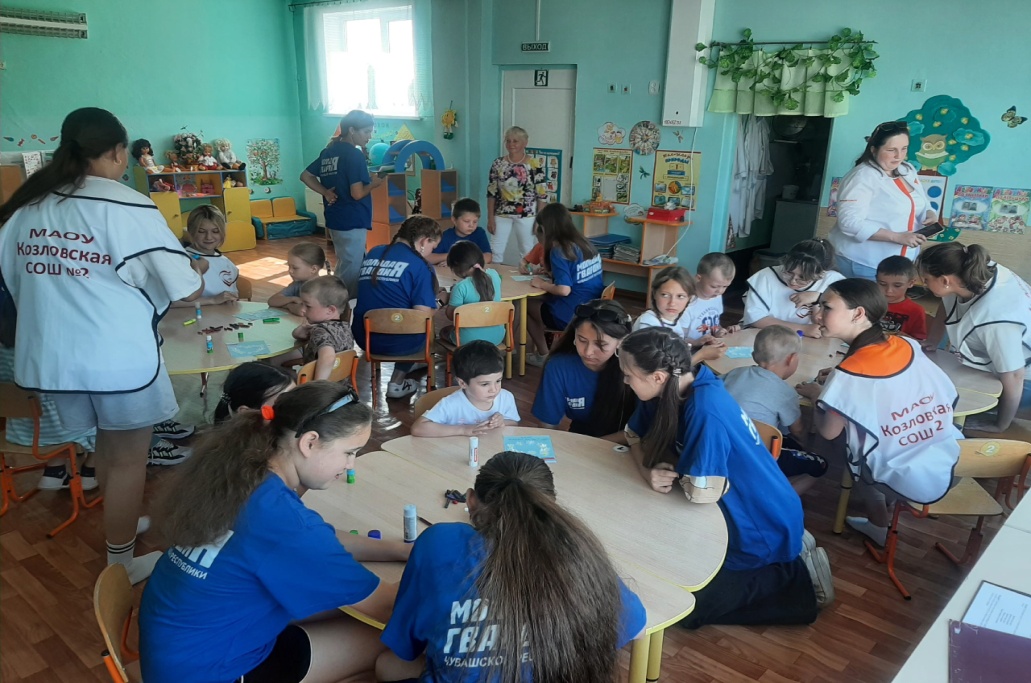 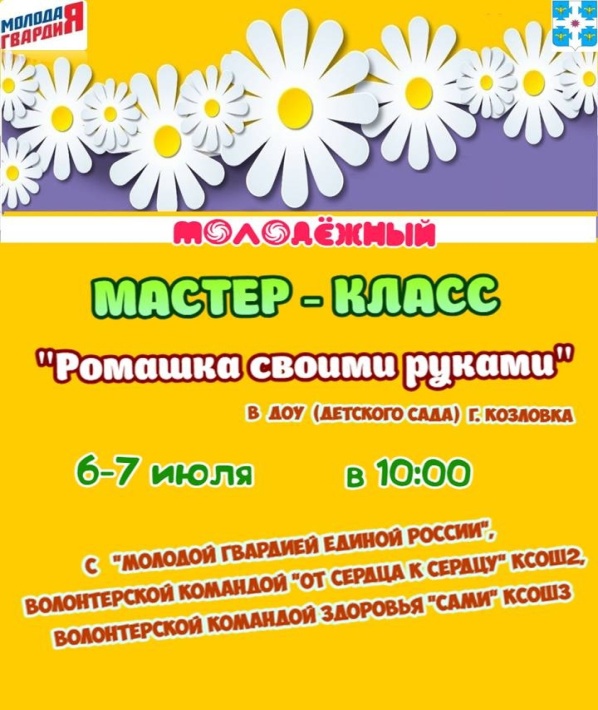 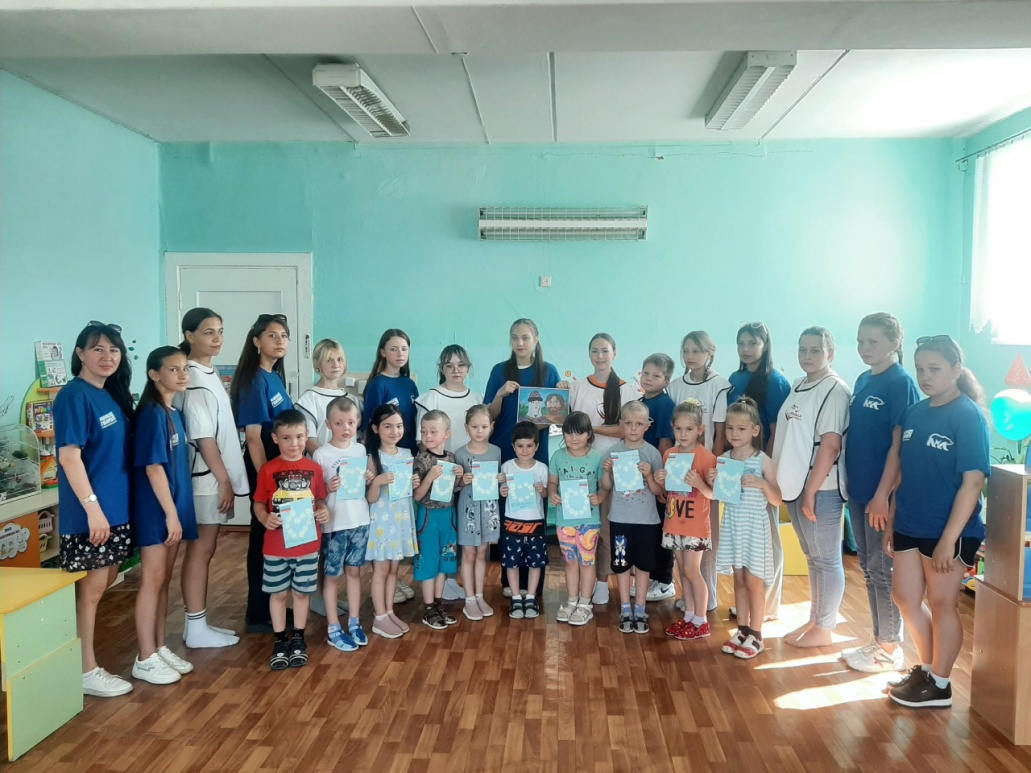 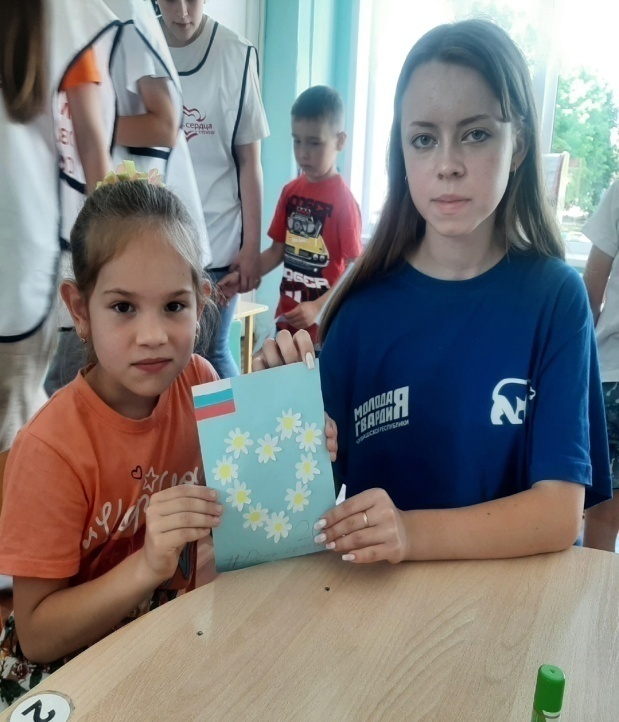 Мастер –класс «Ромашка своими руками в ДОУ»
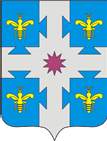 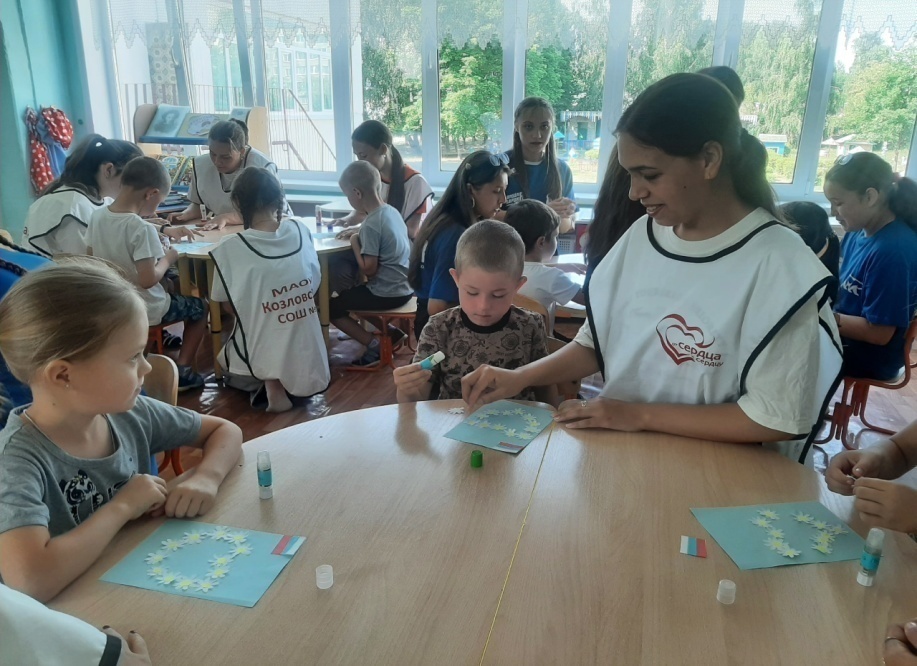 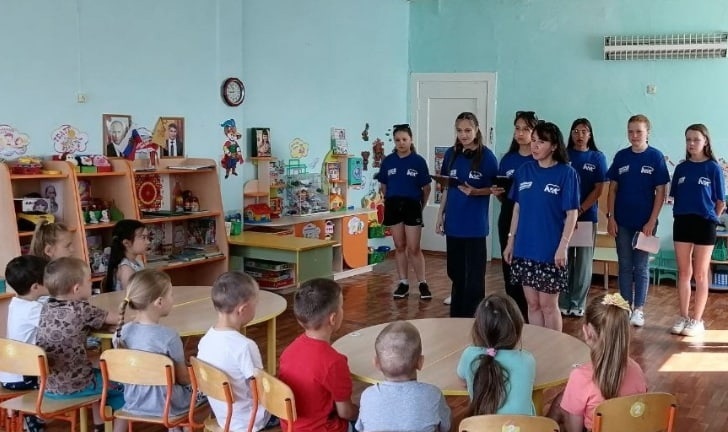 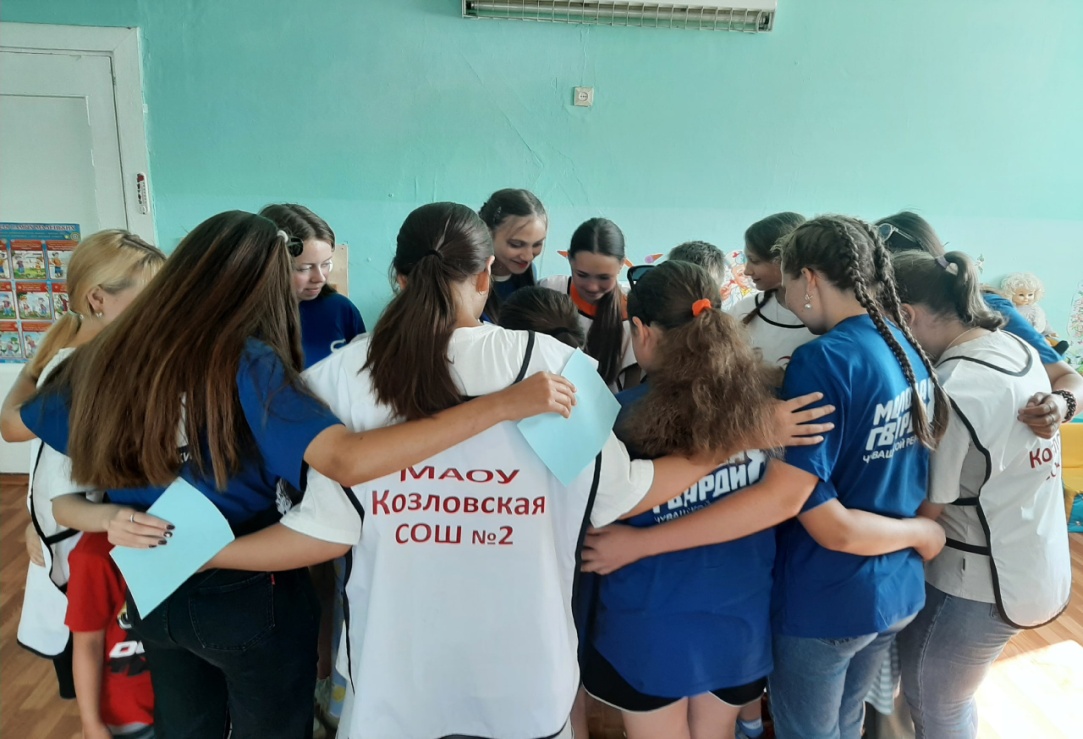 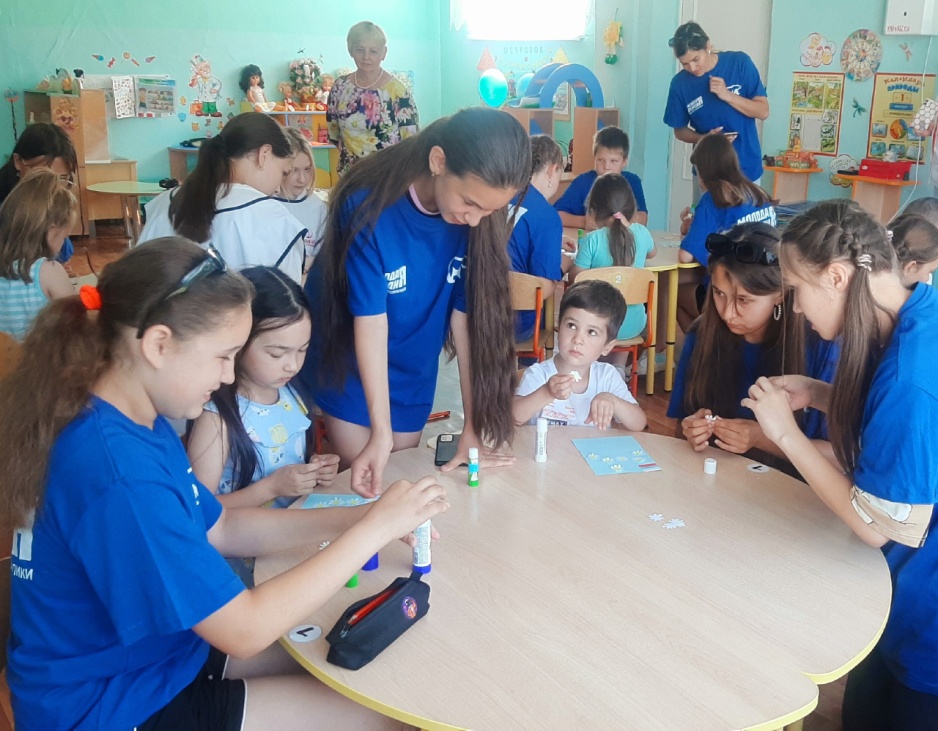 Мастер –класс «Ромашка своими руками в ДОУ»
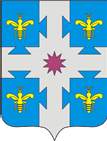 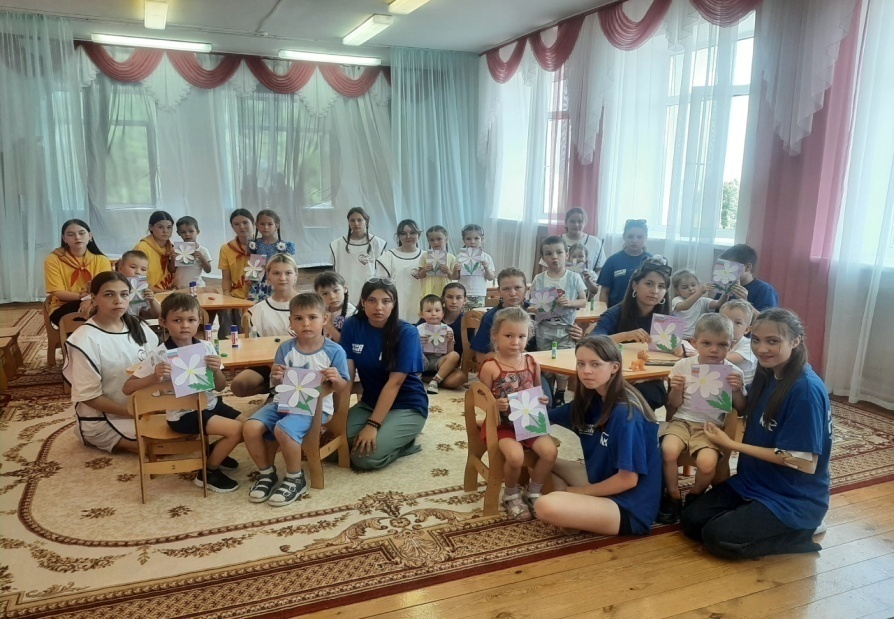 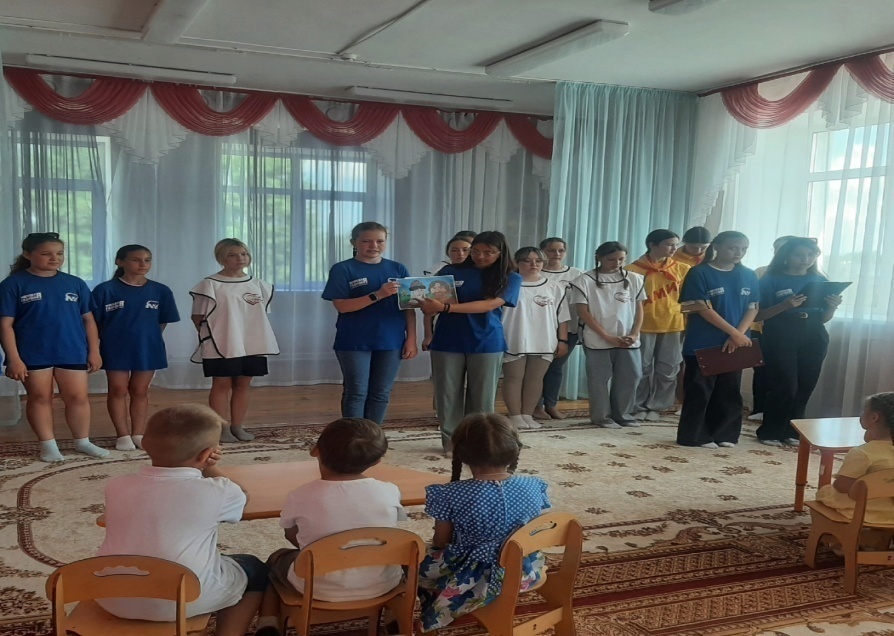 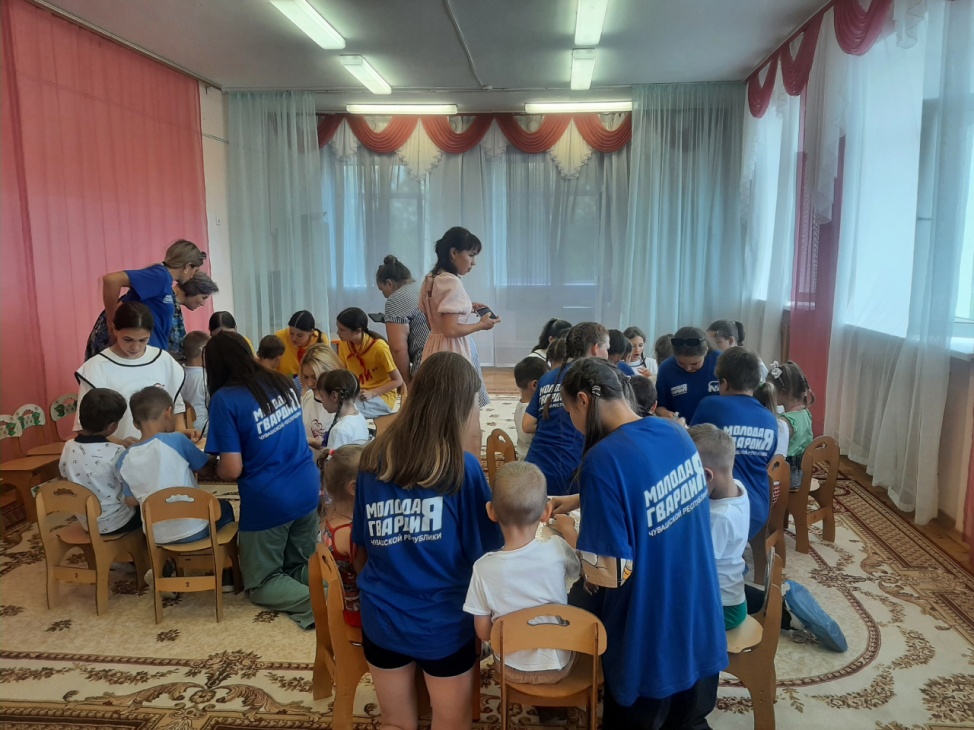 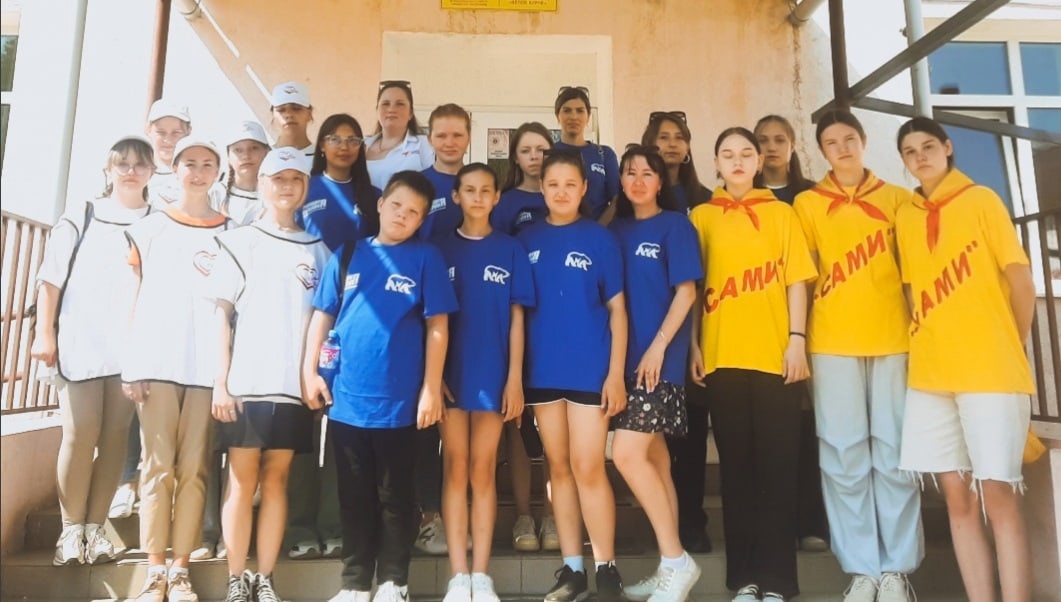 Мастер –класс «Ромашка своими руками в ДОУ»
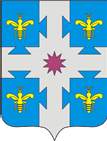 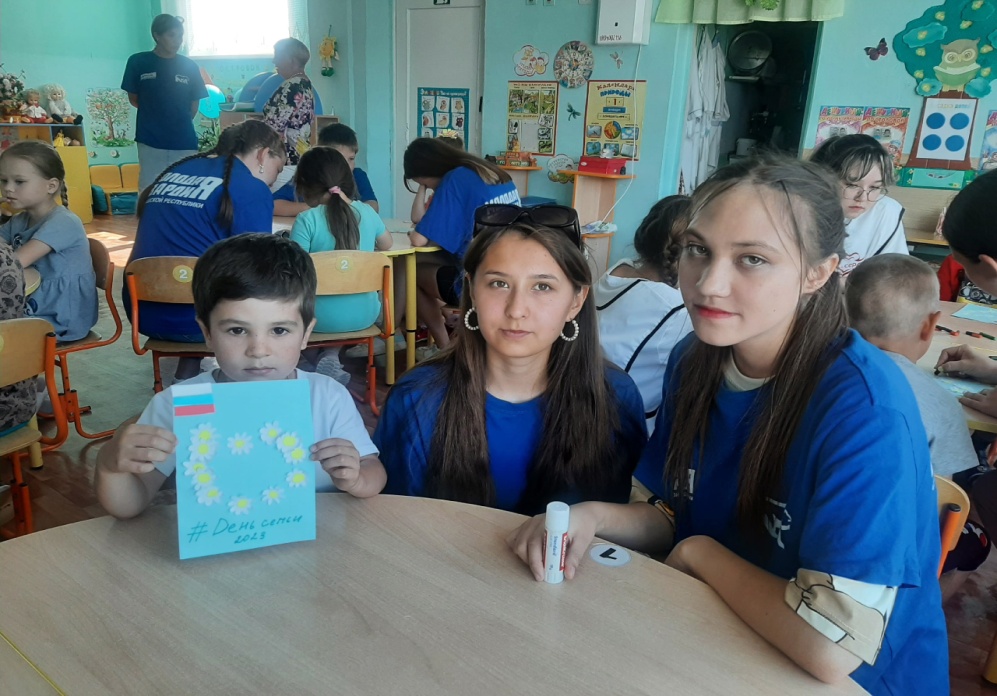 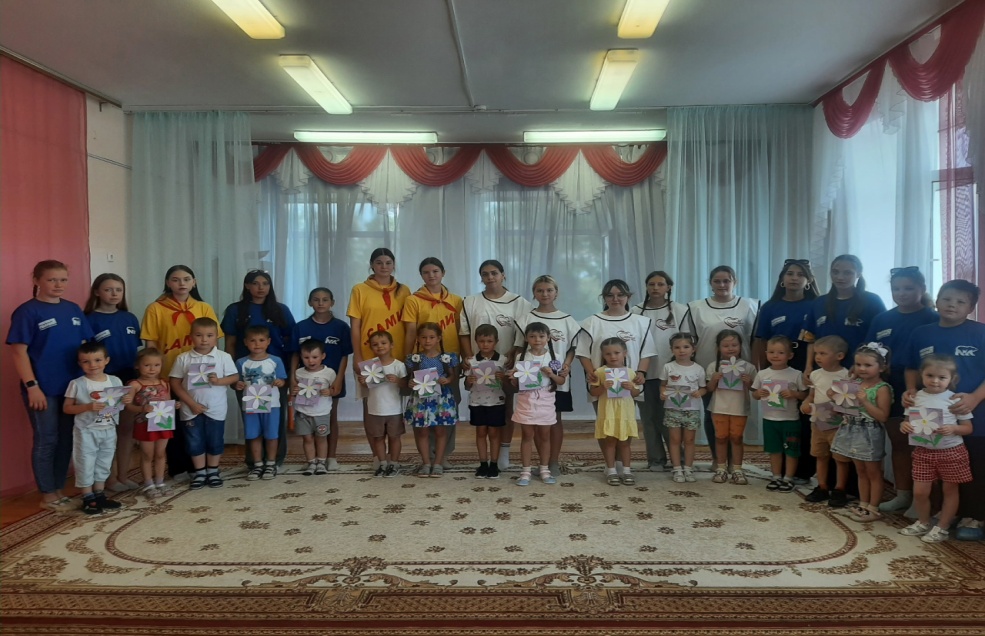 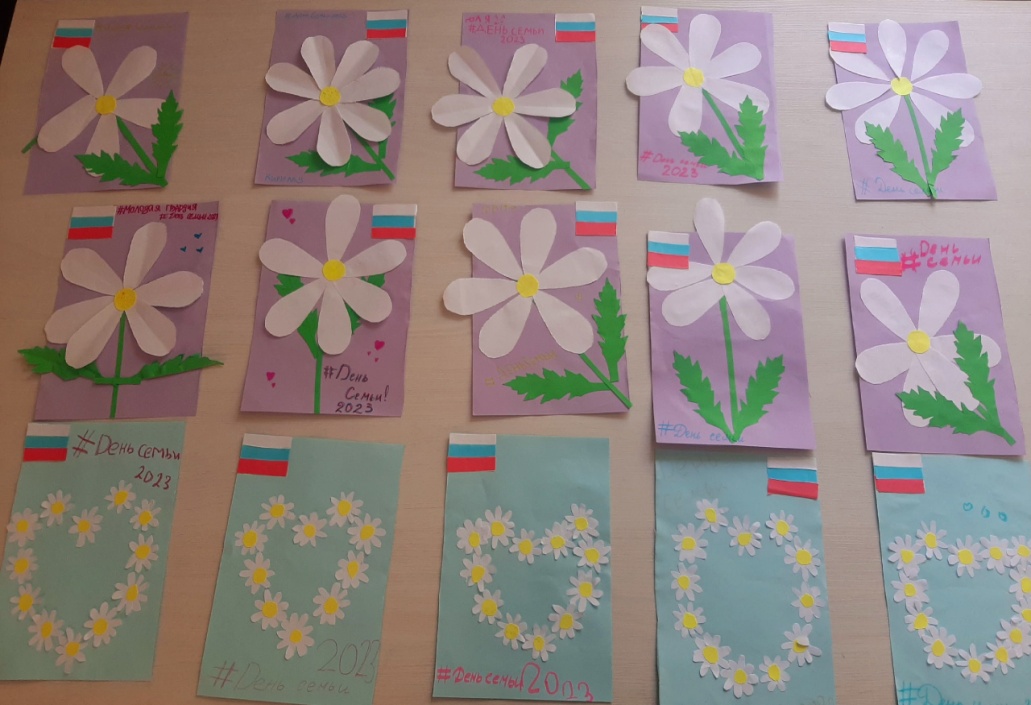 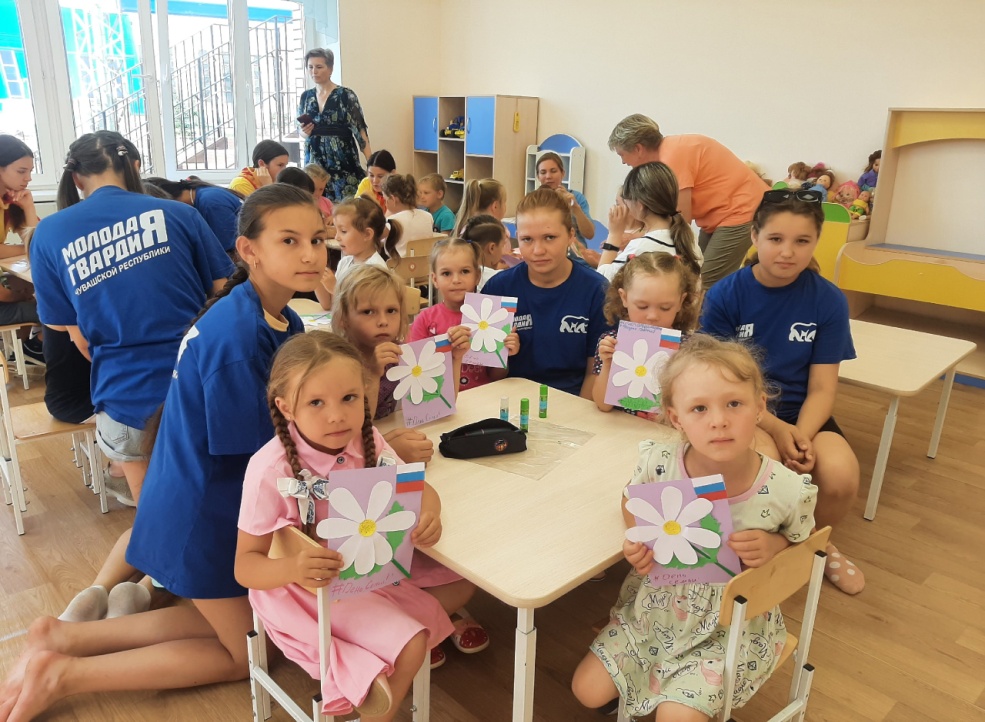 Экологическая акция 
«Наведем порядок вместе-2023»
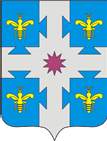 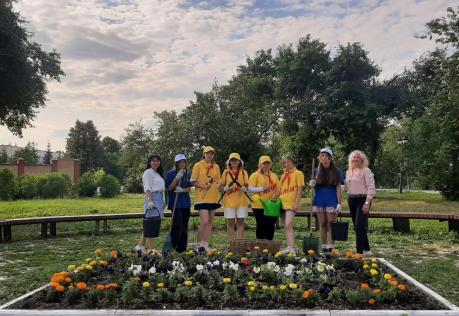 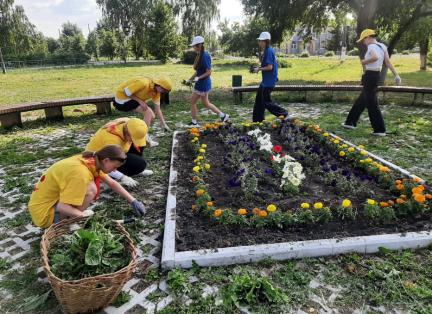 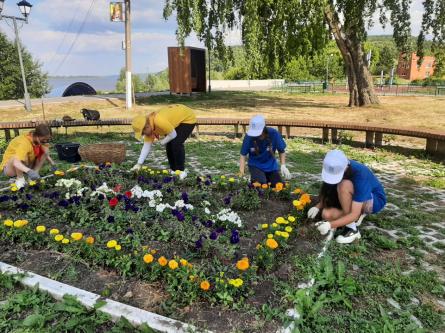 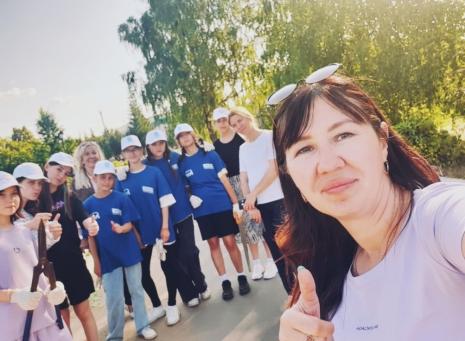 с Днем молодежи -2023
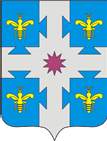 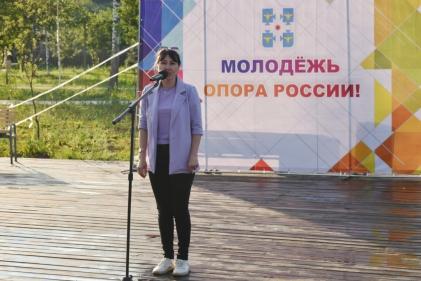 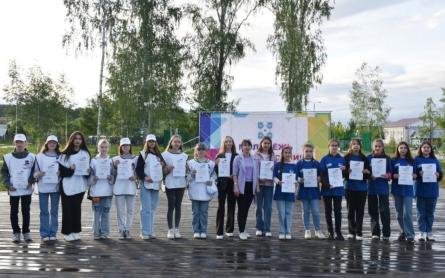 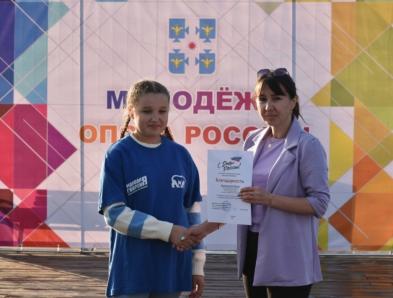 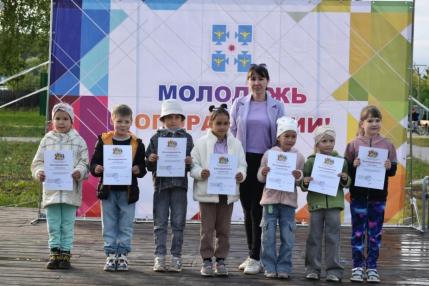 Всероссийская акция «Свеча памяти-2023»
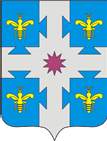 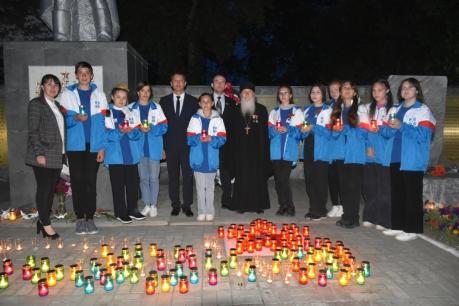 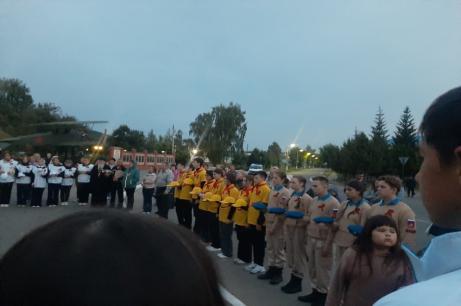 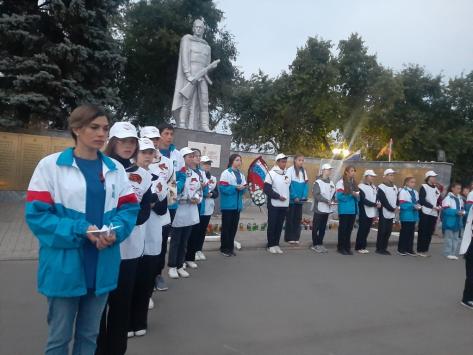 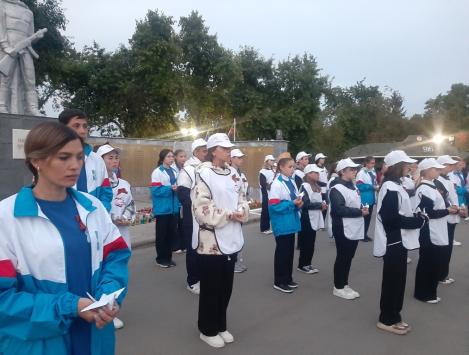 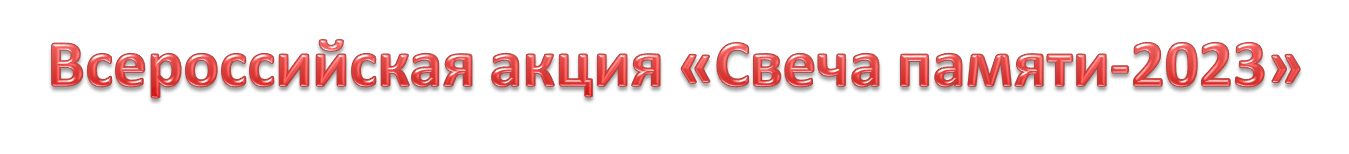 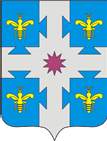 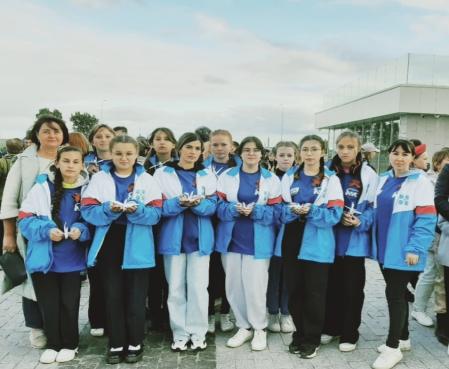 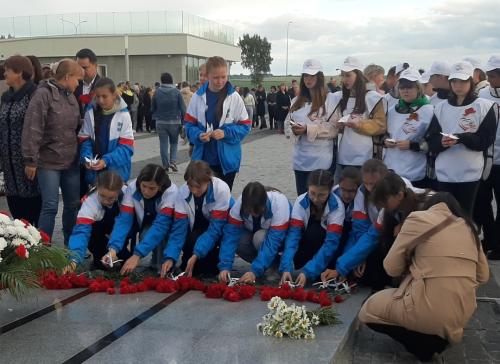 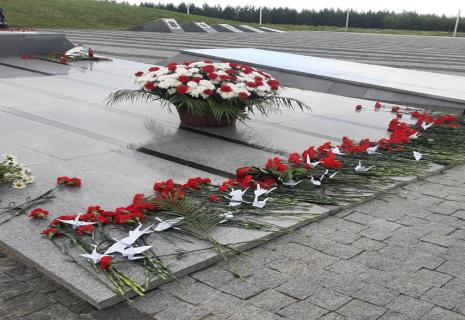 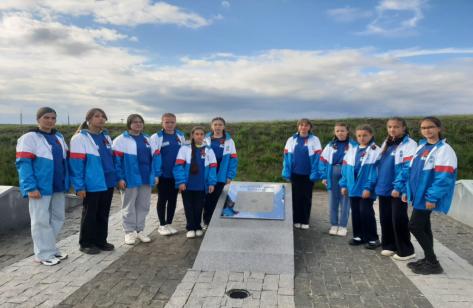 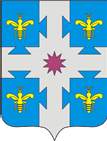 Молодежный флешмоб «Зарядка с Чемпионом-2023»
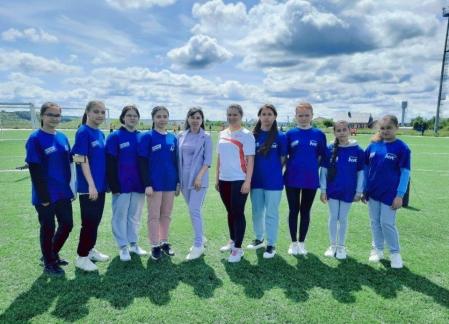 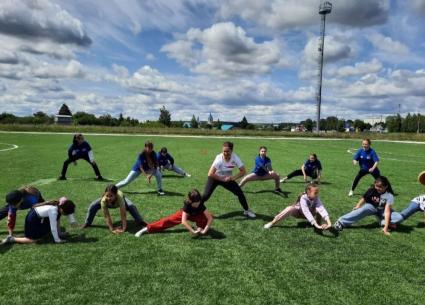 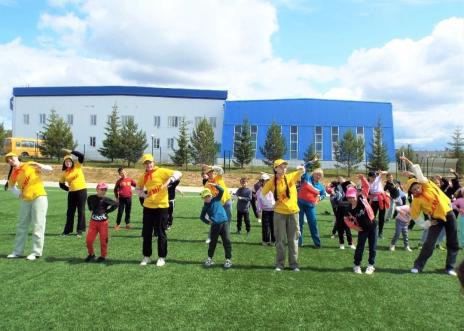 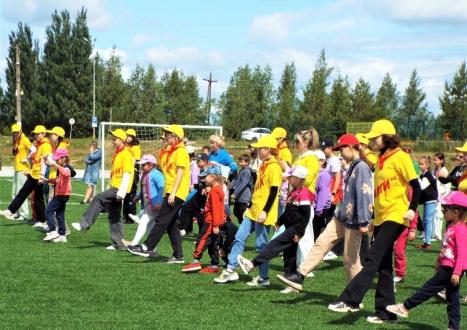 Экологический субботник «Уборка»
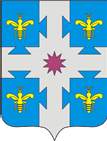 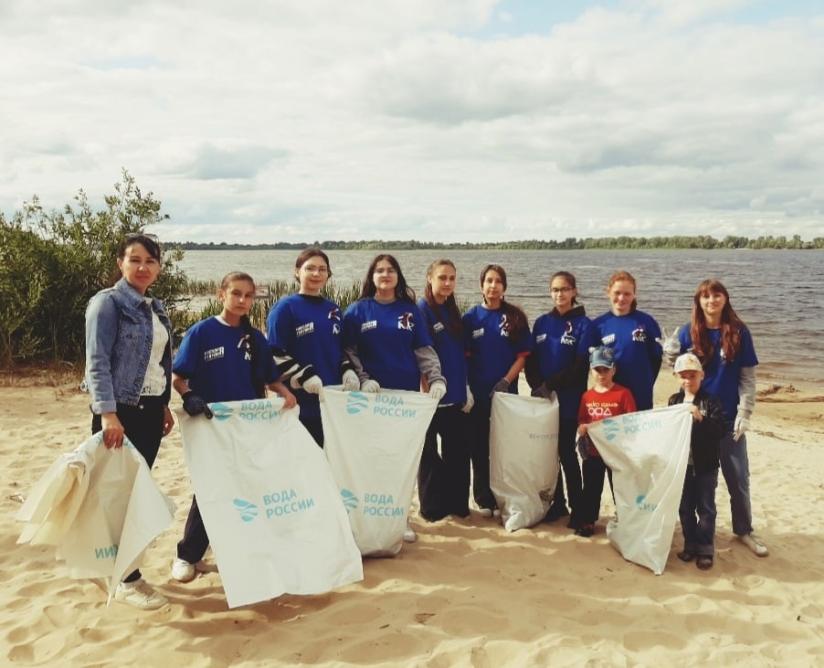 Всероссийская акция «Вода России-2023»
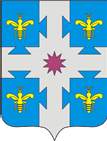 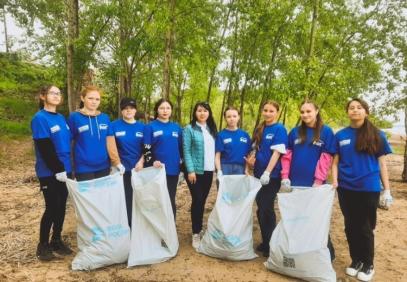 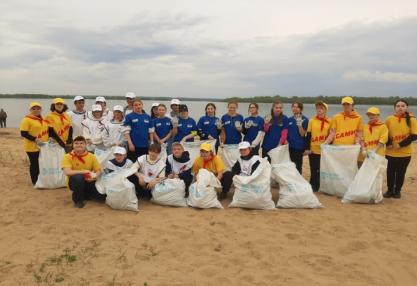 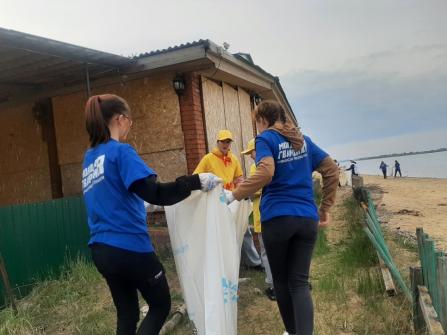 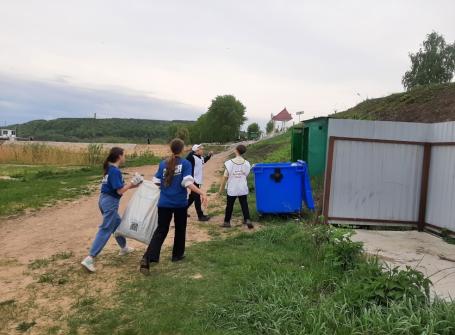 Всероссийская акция «Сад Памяти-2023»
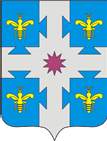 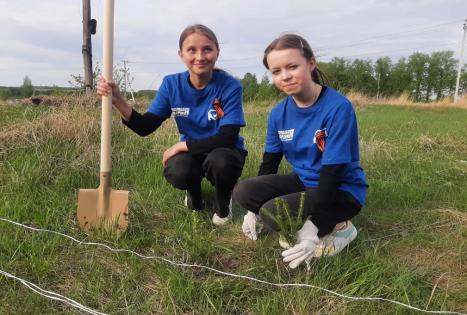 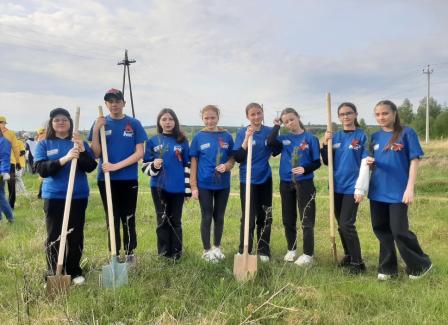 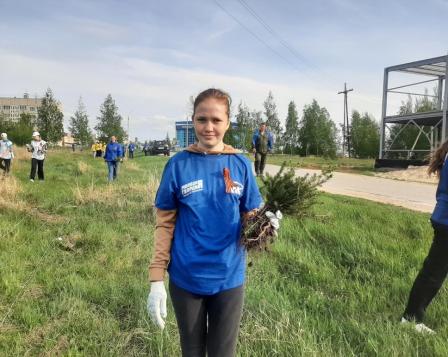 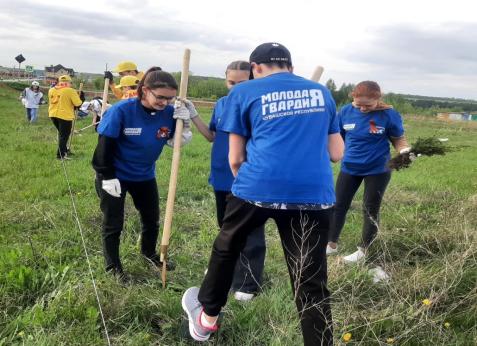 Всероссийская акция «Георгиевская ленточка-2023»
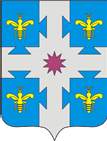 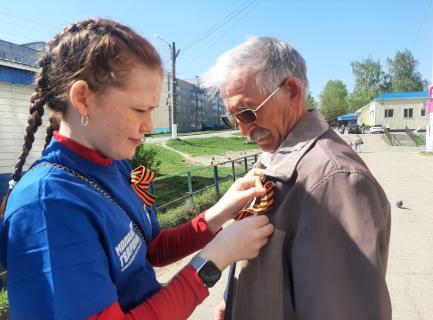 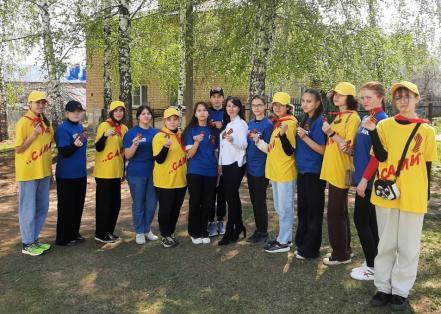 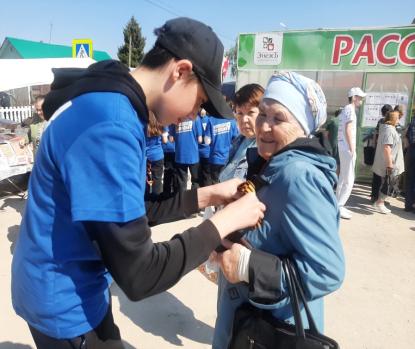 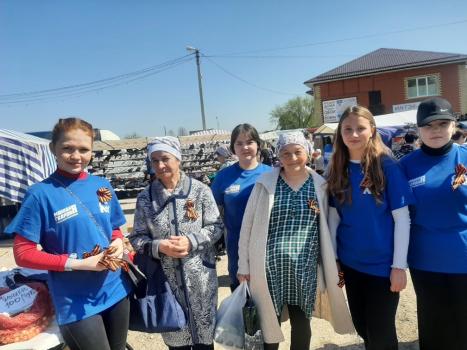 Акция «Поздравь с Победой-2023»
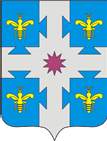 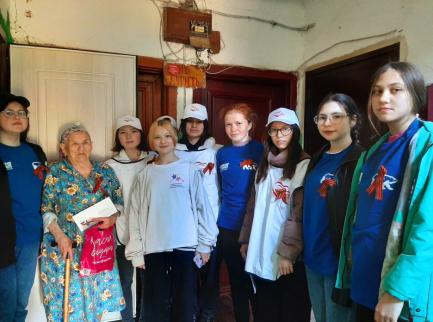 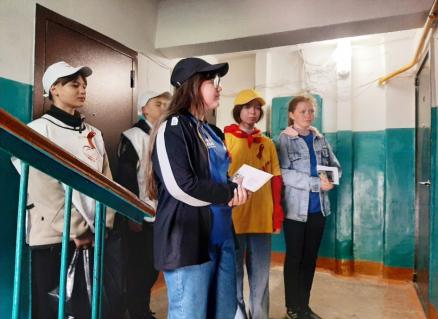 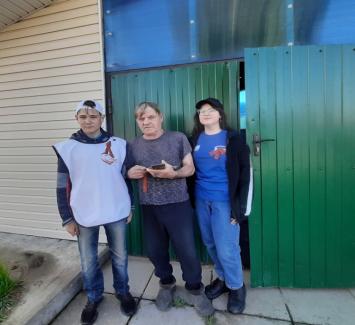 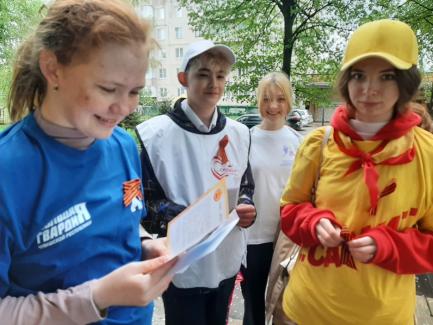 Молодежная акция « Утро с зарядки»
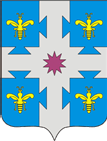 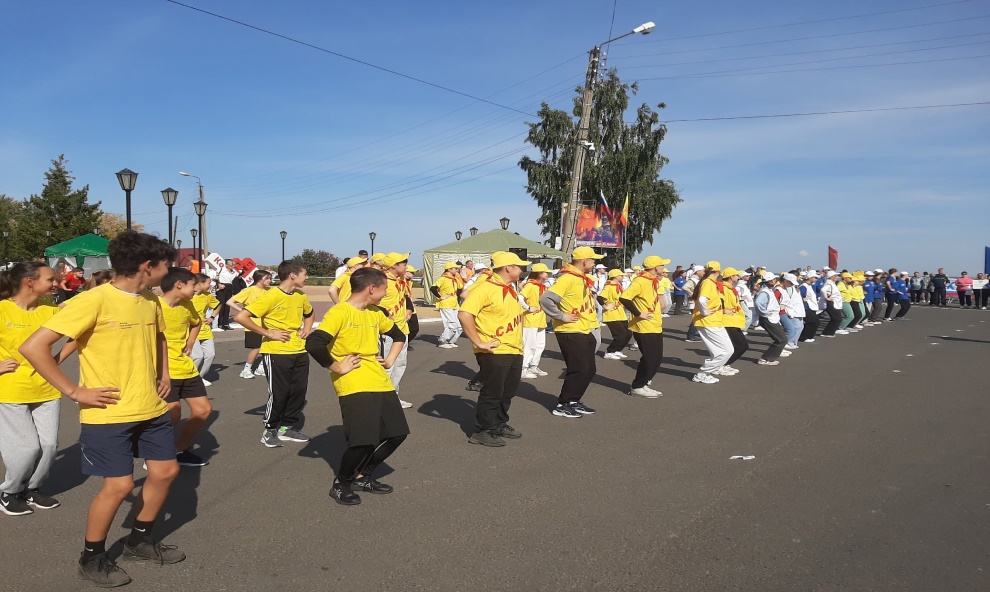 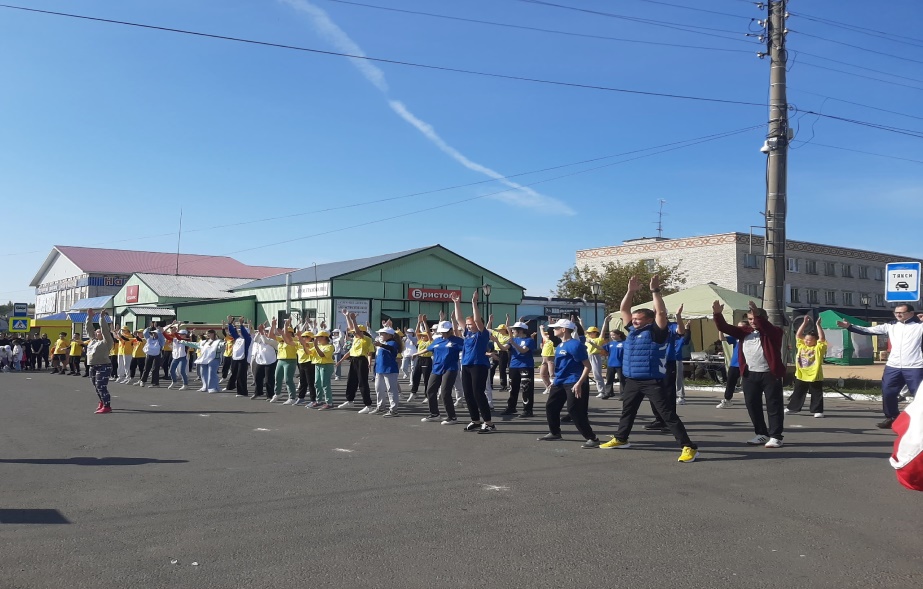 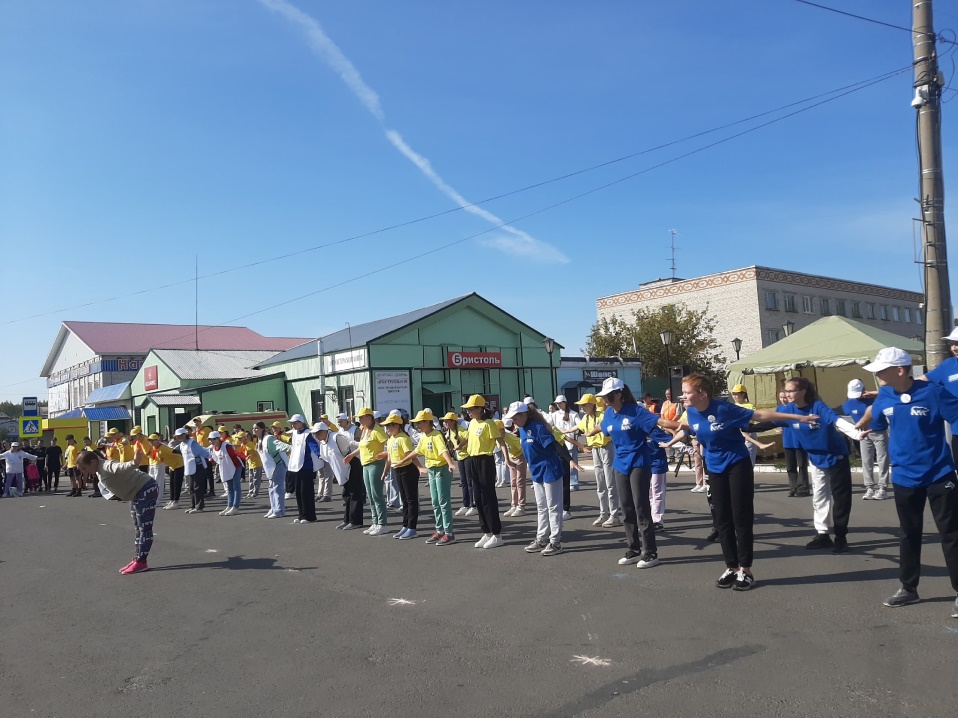 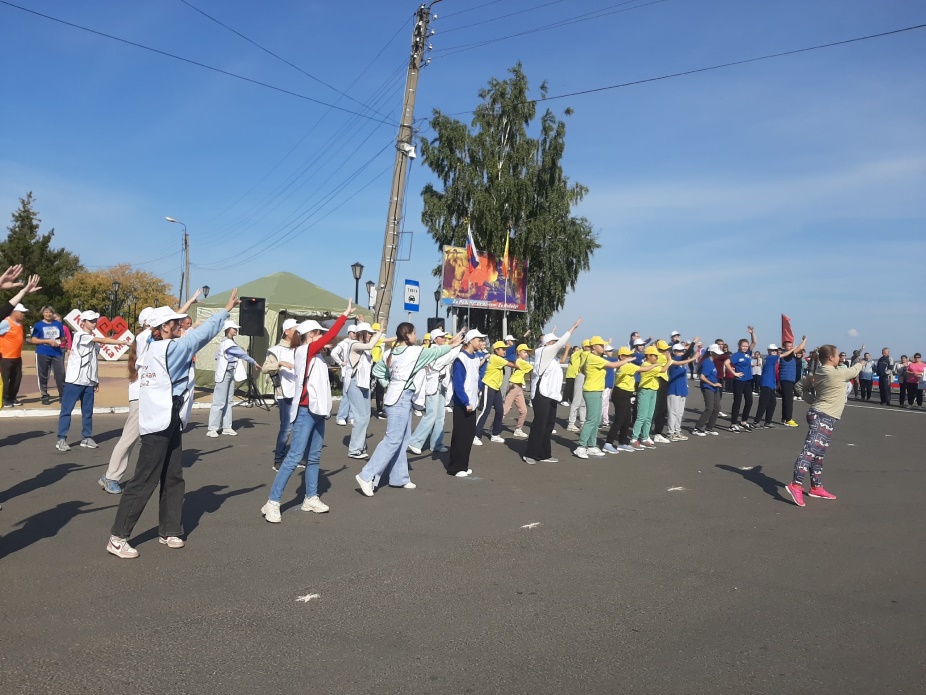 Молодежная акция «Мы вместе-2023»
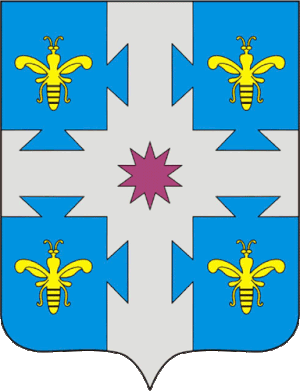 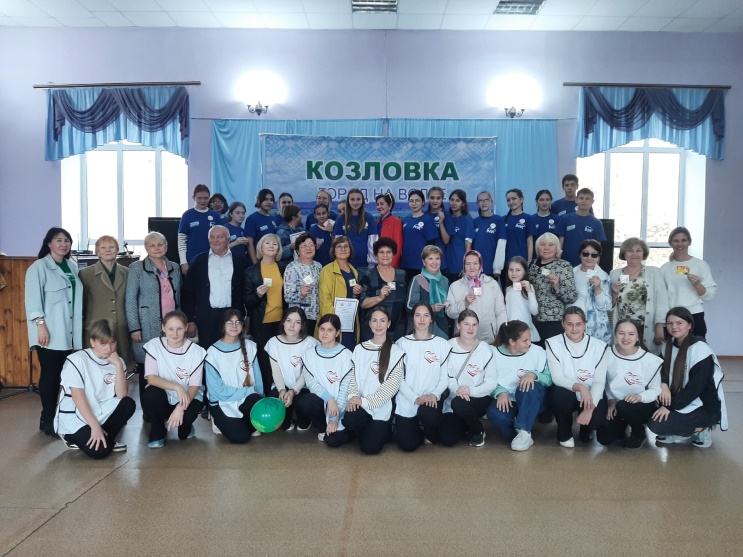 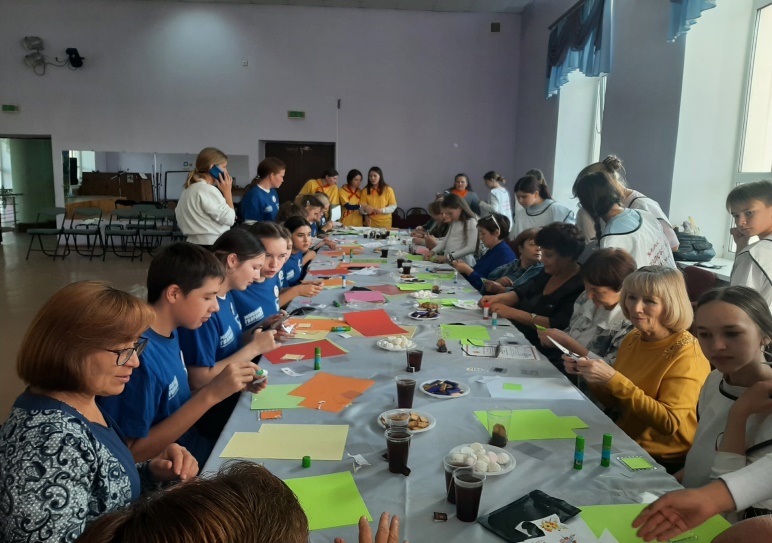 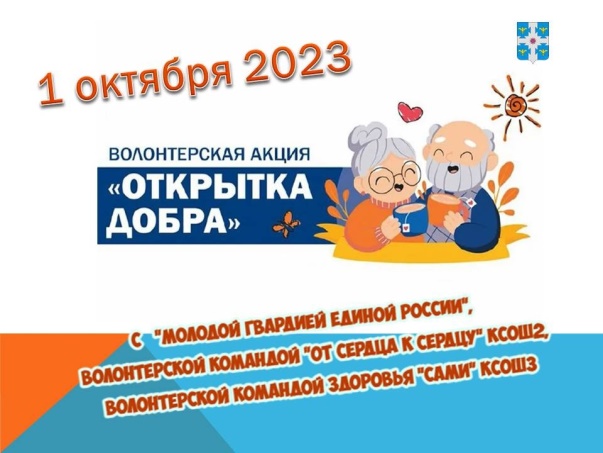 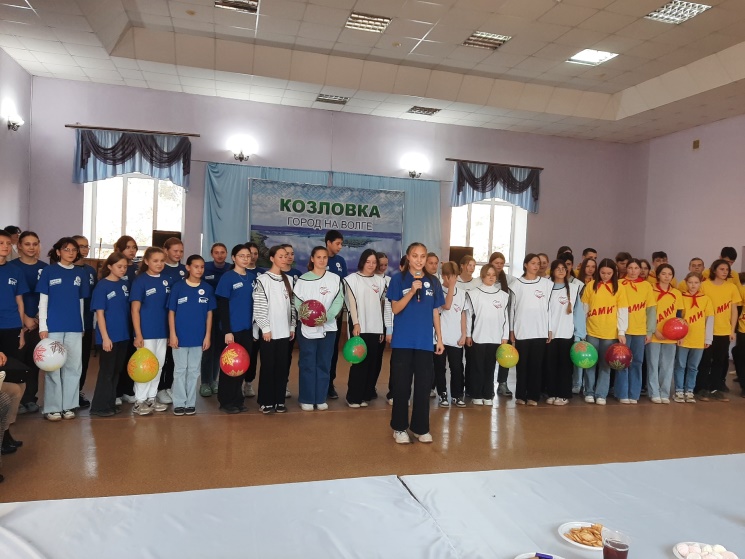 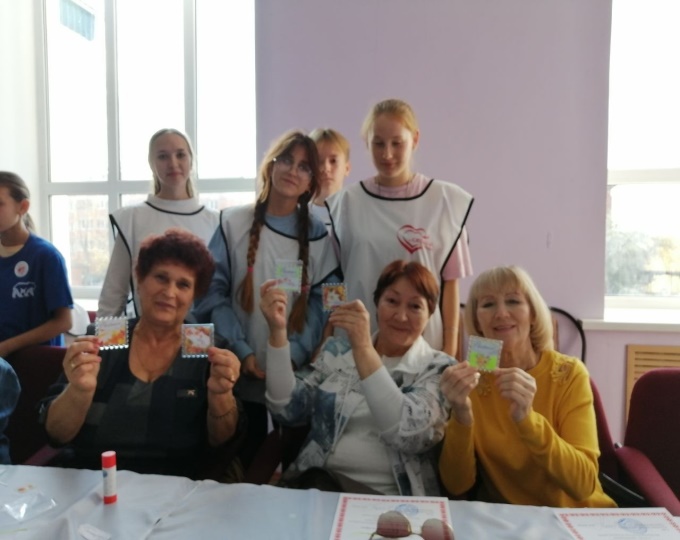 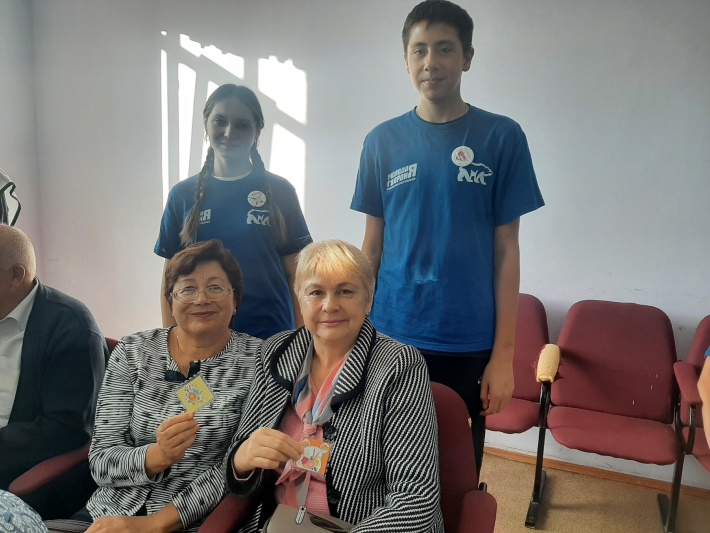